Didattica astronomica a Firenze
Planetario, Visite all’ Osservatorio, Lezioni
Guido Risaliti
INAF - Arcetri
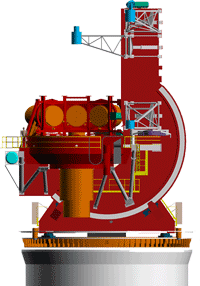 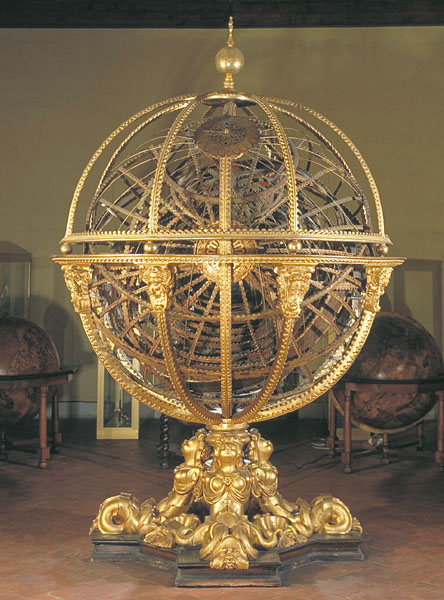 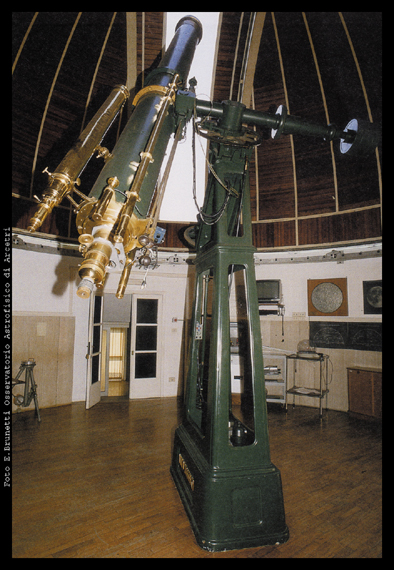 Il Planetario di Firenze:                       proiettore Zeiss ZKP2 Skymaster in una cupola con 54 posti a sedere
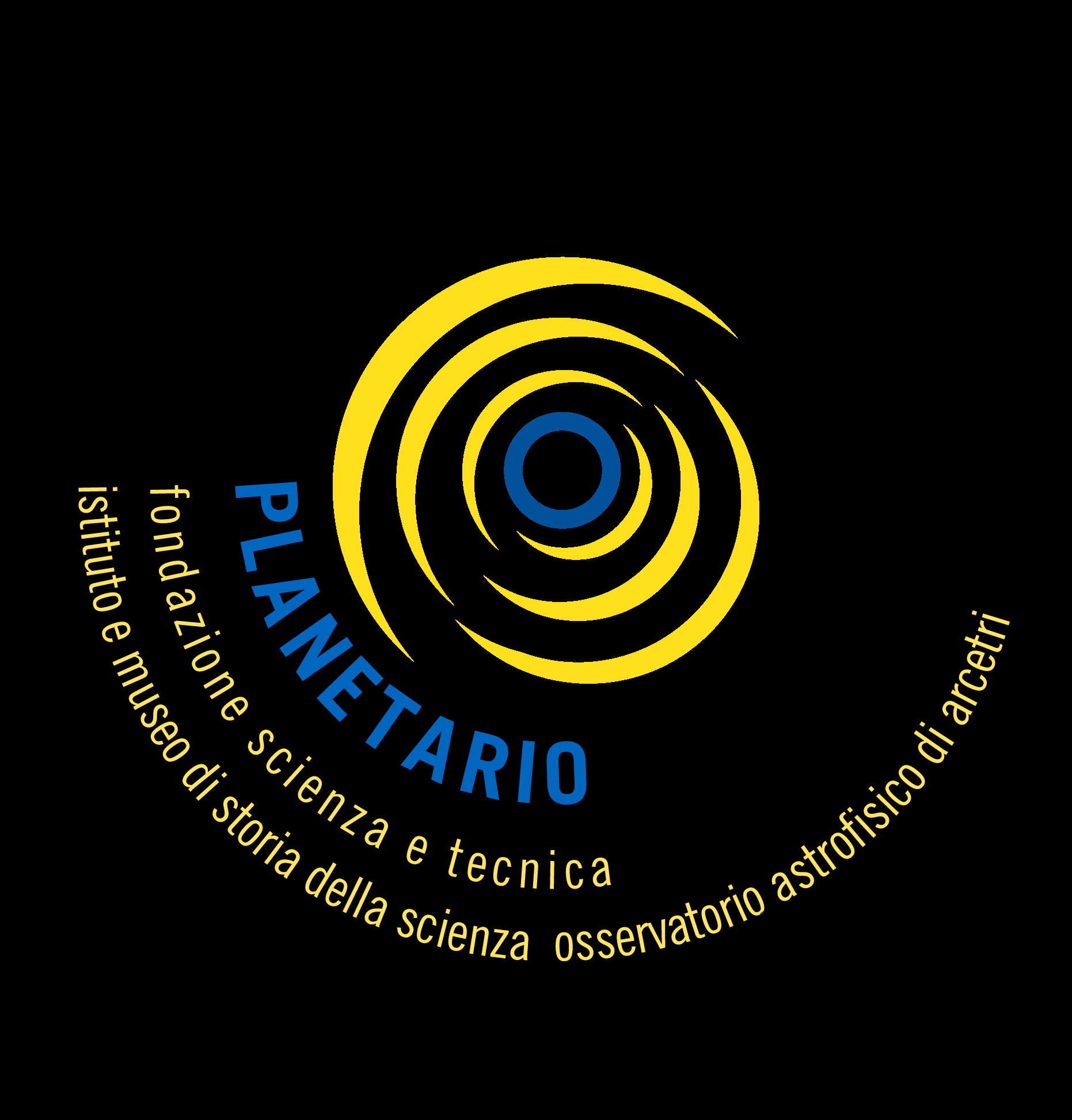 (in collaborazione con l’ Istituto e Museo di Storia della Scienza e la Fondazione Scienza e Tecnica)
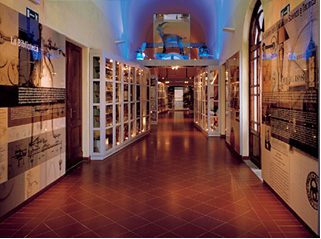 Lezioni disponibili al Planetario
Osserviamo il cielo 1 : il moto della Sfera Celeste e del Sole
Osserviamo il cielo 2: sistemi di riferimento, tempo solare e siderale, precessione
Strumenti  antichi di astronomia
L’astronomia nella Divina Commedia
Alla scoperta degli splendori del cielo
Il problema delle longitudini
Costellazioni e miti
I moti del Sole, della Luna e dei  Pianeti
Il tempo e i calendari
4
Astrofisica moderna…
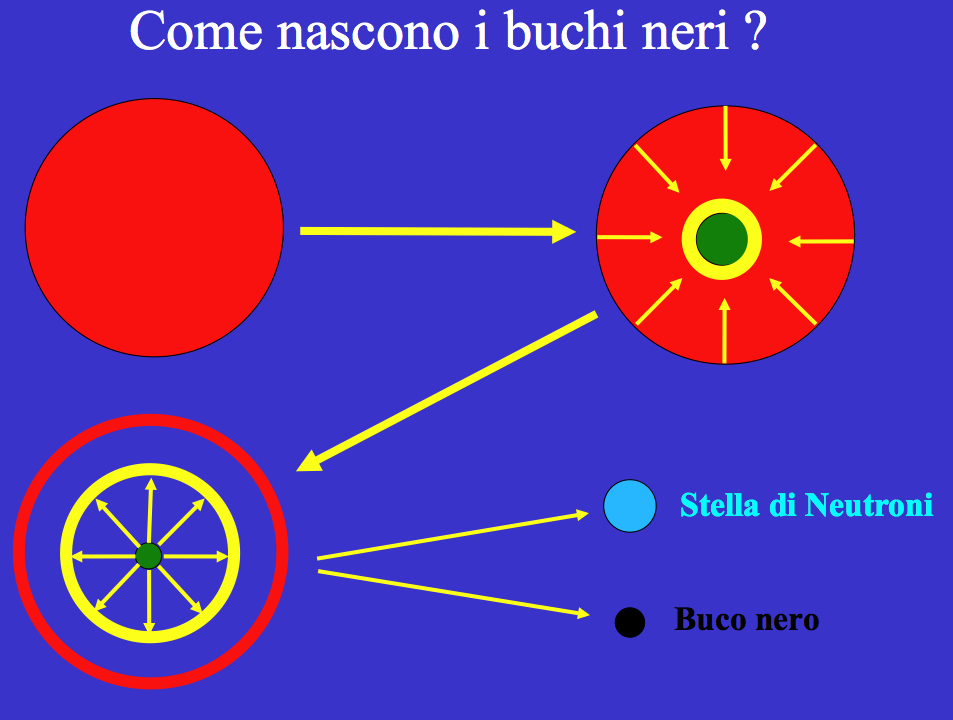 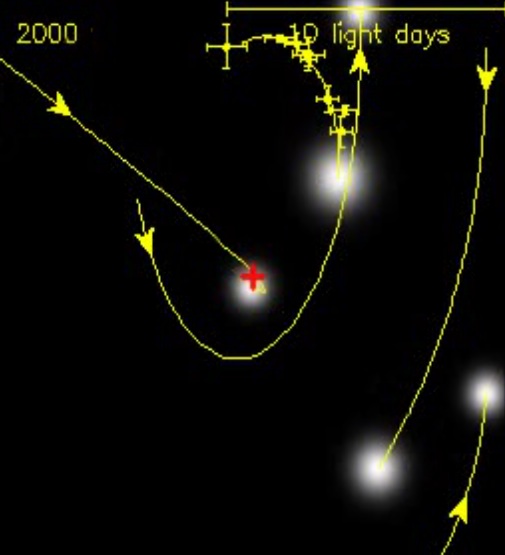 Partecipazione delle scuole al Planetario (anno 2006)
Visite guidate all’ Osservatorio
Telescopio (macchie solari, osservazioni notturne, 
  schema ottico, storia, spettroscopio…)

Camera a nebbia

Aula per proiezioni

Strumentazione LBT
Nella cupola si trova lo storico telescopio “Amici” (1866), completamente restaurato e perfettamente funzionante
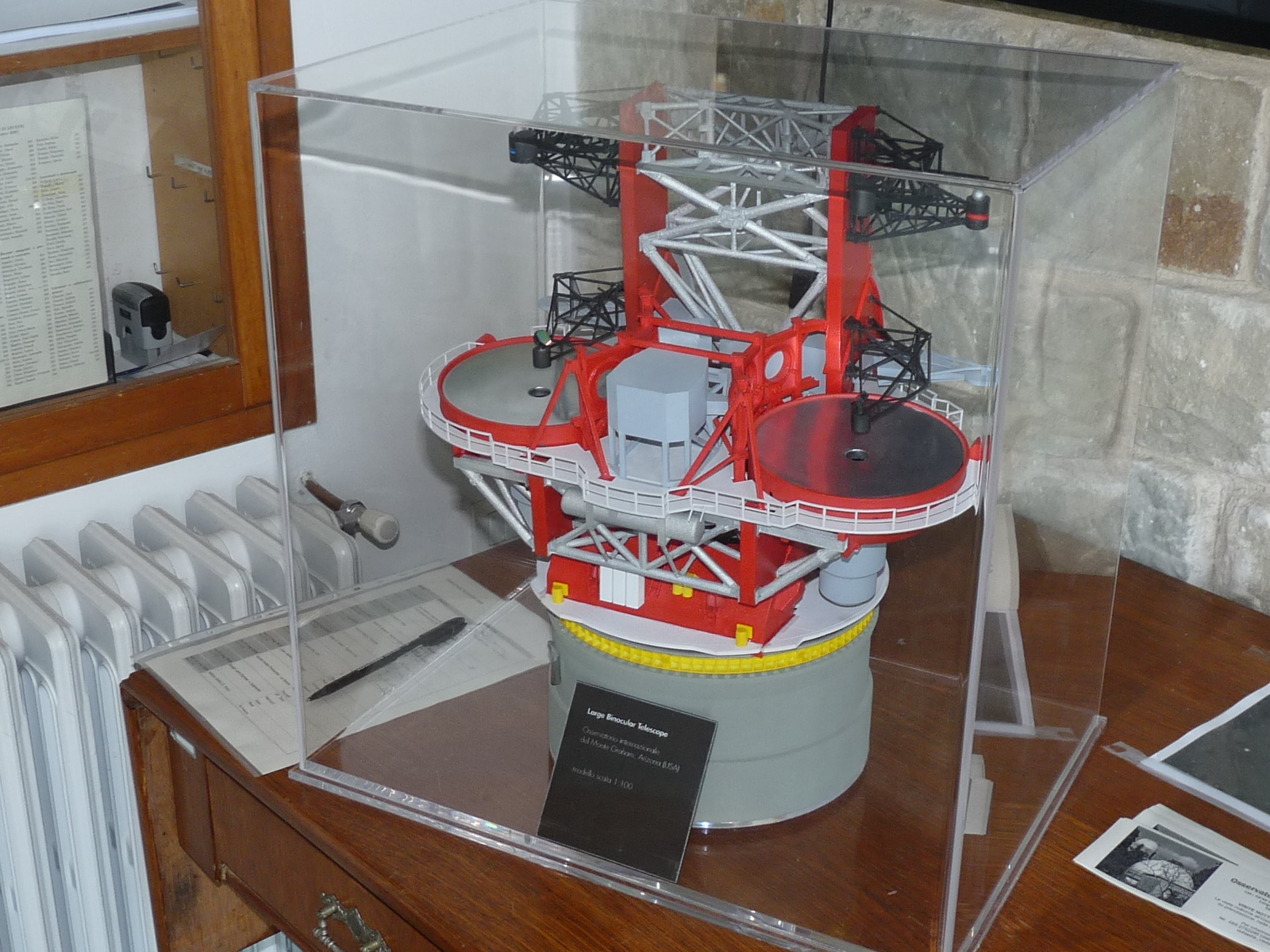 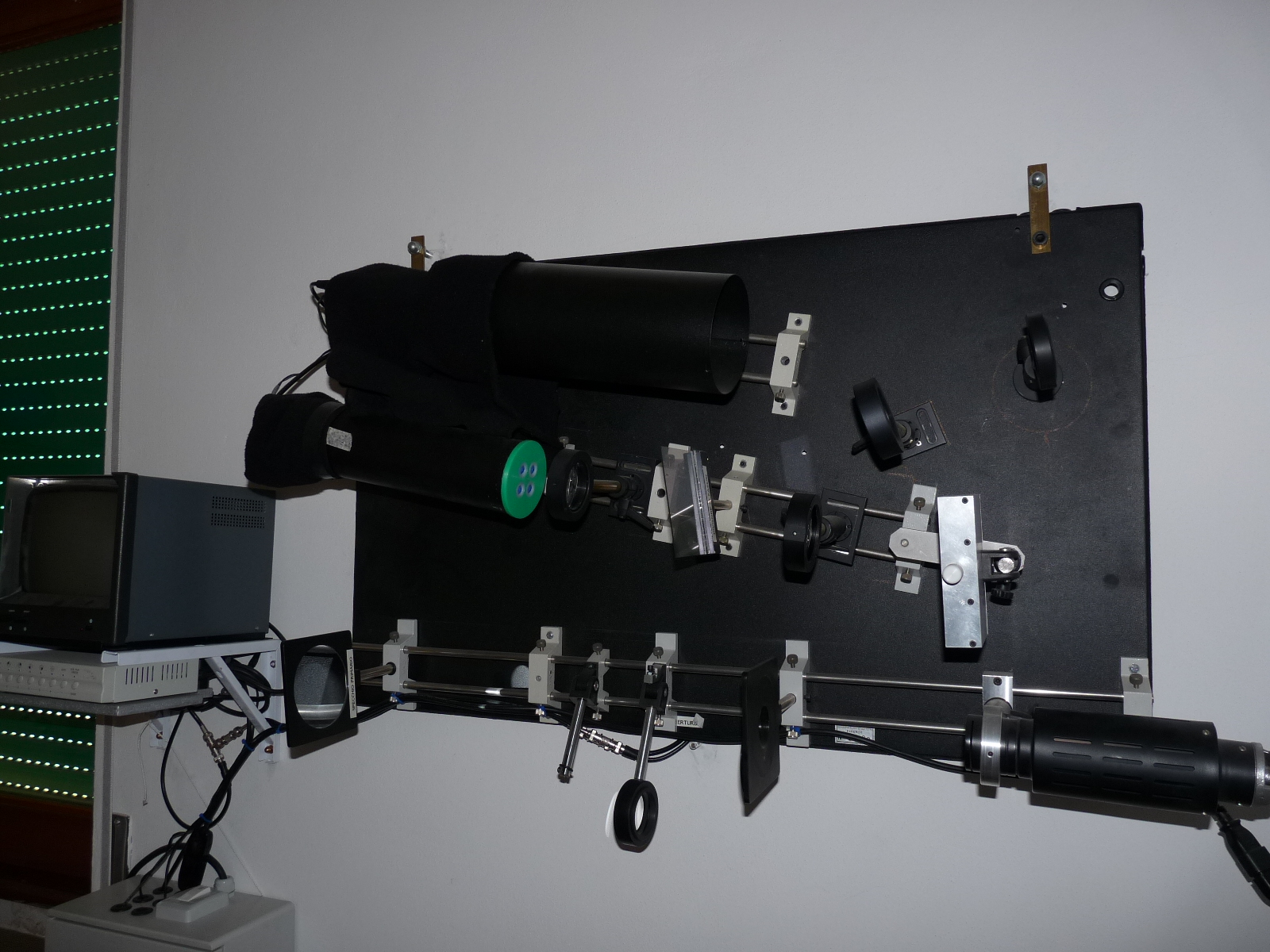 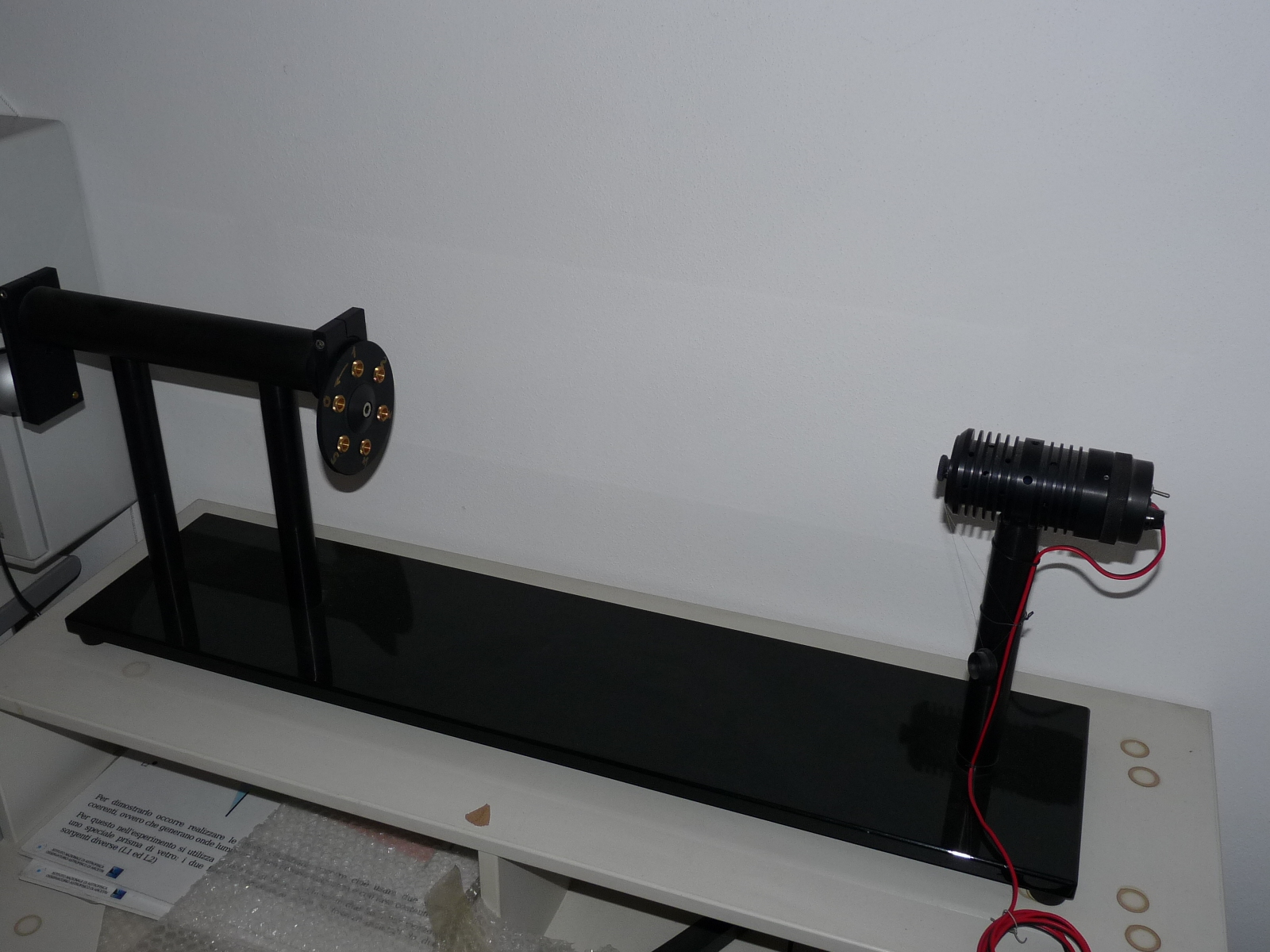 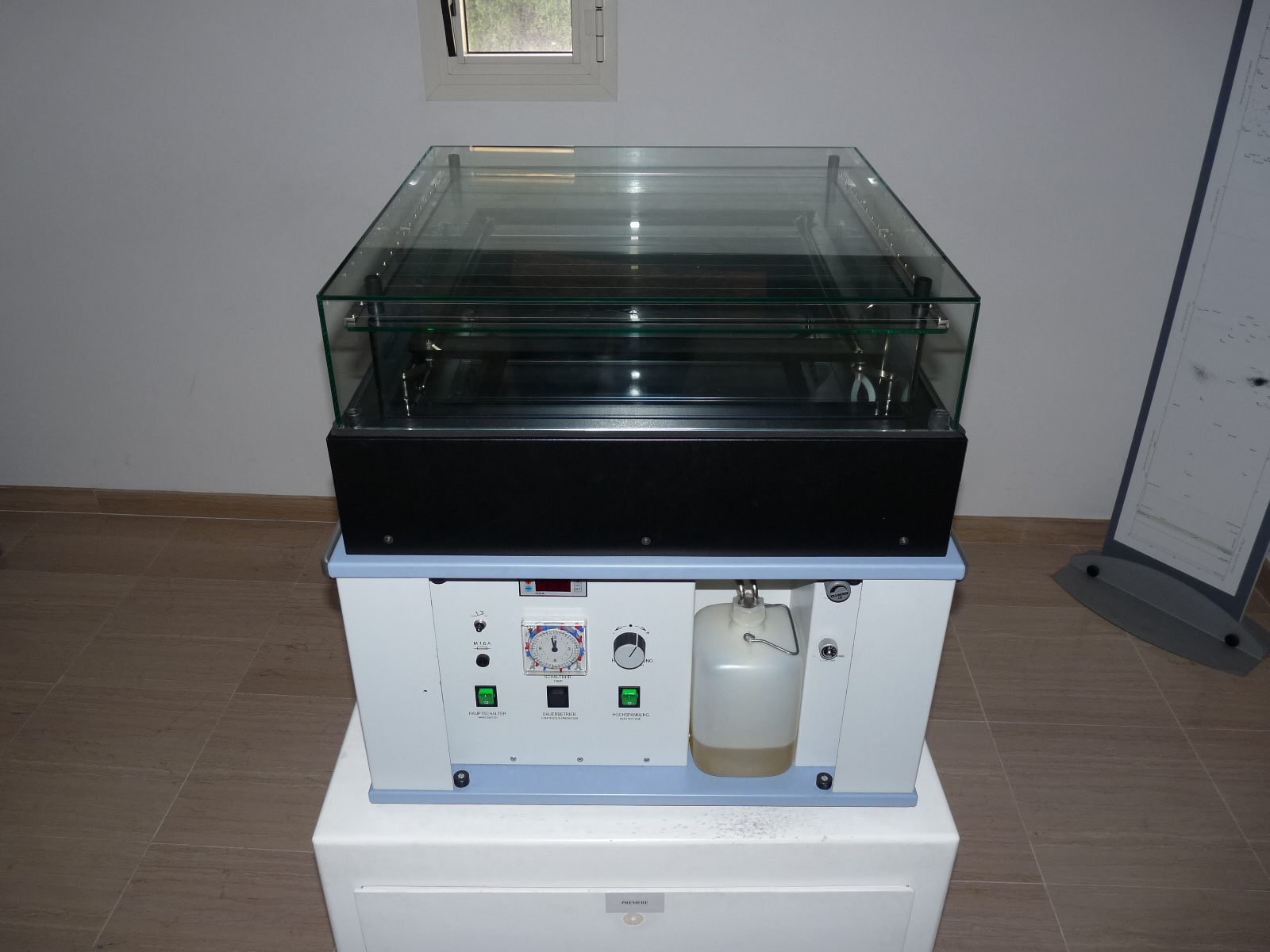 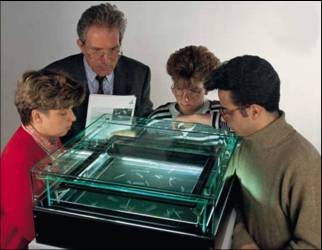 “Pianeta Galileo”  (e non solo):

Conferenze per le scuole superiori 
(80 -  >300 studenti):

- Relativita’
- Cosmologia
- La formazione delle stelle
- L’evoluzione stellare
- I pianeti
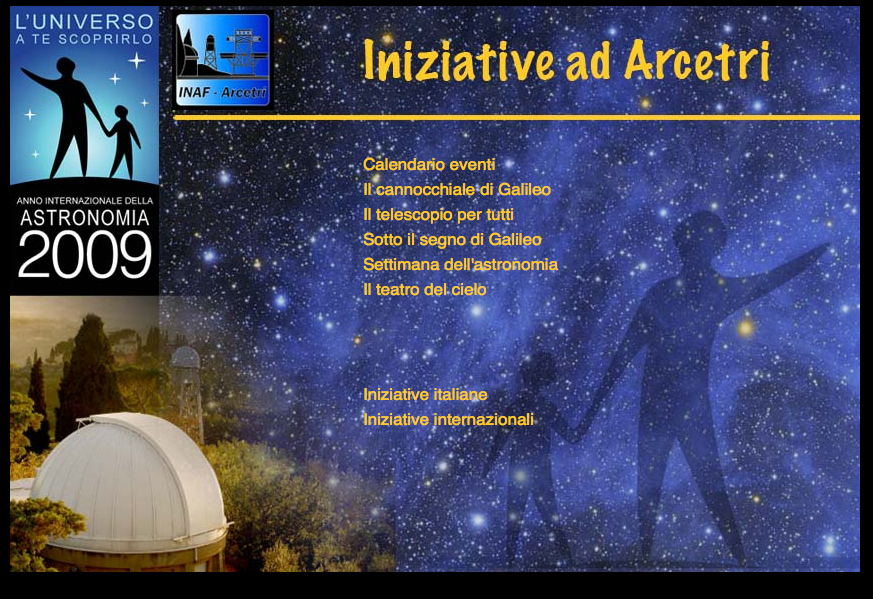